E-Déchets: Défis et Opportunités en Afrique
Par Anita HODARI
Responsable de E-Déchets Management
RURA/RWANDA
Email : anita.batamuliza@rura.gov.rw
Website: http://www.rura.gov.rw
CONTOUR DE LA PRESENTATION
Introduction 
Défits et Opportunités en Afrique
Gestion E-Déchets et cadre institutionel
Organisation de Communication d’Afrique de l’Est (EACO)
L'impact de EACO en Afrique de l'Est
EACO Task Force (Groupe de travail EACO).
Perspectives
Introduction
E-Déchets est un terme utilisé pour couvrir presque tous les types d'équipements électriques et électroniques qui ont atteint leur fin de produit du cycle de vie. Il comprend trois catégories principales, à savoir les TIC et équipements de bureau (ex. PC de bureau, ordinateurs portables, des machines copy-/fax, les téléphones cellulaires et les téléphones), l'électronique du grand public (télévision, radio, HiFi de haut-parleurs) et les appareils ménagers (par exemple, bouilloires, fers à repasser, aspirateurs) la gestion des déchets électroniques et électriques devient un problème majeur pour de nombreux pays à travers le monde. En particulier, les pays en développement, il ya eu des critiques que les pays développés déversent leurs déchets électroniques vers les pays en développement entant qu’équipements de seconde main, vu qu’ils sont moins chers.
Un Déchet Electronic n’est pas seulement un déchet, il contient des substances très toxiques, comme le mercure, le plomb, etc ... Les matériaux toxiques dans les appareils électroniques peuvent causer le cancer, troubles de reproduction, et de nombreux autres problèmes de santé si ce flux de déchets n'est pas correctement gérée. La question est grave: Que devons-nous faire avec nos rejets électroniques? Le mantra de «réduire, recycler, réutiliser» devrait être appliqué dans les pays développés et en développement…

Le recyclage des E-Déchets dans les pays en développement et en transition se fait principalement de manière informelle et il ya peu de réglementation en place pour protéger la santé de ceux qui démontent le matériel électronique. Les résultats ont montré que les niveaux d'e-déchets tendent à augmenter sensiblement en Afrique et, quand il s'agit de réellement manipuler les déchets électroniques d'une manière sûre et sécurisée, certains pays ont un manque significatif de connaissances et législations.
Les Déchets Electroniques (E-Déchets) s'accumulent rapidement dans le monde entier en l'absence d'éducation ou de régulation pour la manipulation et l'élimination appropriée.
Défis
Le recyclage des E-Déchets dans la plupart de l'Afrique aujourd'hui se produit dans des décharges informelles.
Les substances dangereuses peuvent être libérées lors de ces opérations de démontage et d'élimination.
La gestion des E-Déchets est un problème dans l'Afrique en raison de la croissance de l'équipement électronique.
Il n'y a pas de recyclage pour les matériaux de lampes (CFL ampoule, la lumière du tube etc) en Afrique en raison d’équipement moins cher
Défits: suite.
Pas de consensus sur la meilleure approche à l'égard du traitement des équipements terminaux TIC utilisés, conduisant à un manque de mécanismes de contrôle sur l'importation des équipements terminaux TIC utilisés.
Manque de plans d'actions clairs sur ​​le traitement des déchets électroniques.

Développer une feuille de route pour la gestion des déchets électroniques - identifier les parties prenantes, le respect, l'application, le renforcement des capacités de prise de conscience.

Le manque de politiques spécifiques, de lois et de directives sur la gestion des E-déchets.

Le manque de programmes de sensibilisation sur les déchets électroniques.

L'absence d'infrastructures de gestion des déchets électroniques échéant,
Opportunités
La gestion durable des déchets électroniques peut combattre la pauvreté et générer des emplois verts à travers le recyclage, la collecte et le traitement des déchets électroniques et cela pourra aussi protéger l'environnement et la santé humaine contre les risques posés par la hausse des niveaux de déchets électroniques

E-déchets servirait aussi comme source précieuse de récupération secondaire des matières premières et le recyclage des e-déchets peut réduire la pression sur les ressources naturelles rares et contribuer à la production. Il y a des recycleurs et autres secteurs industriels qui sont intéressés à profiter de ces opportunités qui peuvent à leur tour créer des emplois verts et de soutenir le développement durable.
Gestion et Cadre Institutionel des E-Déchets
Ministère des TIC
Autorité nationale de l'environnement
Bureau des normes
Agences de réglementation des TIC
Conseil d’Investissement
Organisme régional de réglementation (par exemple: EACO, ....)
Centre de recyclage
etc
Organisation de Communications d’Afrique de l’Est (EACO)
L'Organisation de Communication d’Afrique de l'Est (EACO) est une organisation régionale qui regroupe les régulateurs nationaux des TIC, des opérateurs, des fournisseurs de services (dans le secteur des télécommunications, de la radiodiffusion et des sous-secteurs de la poste) des établissements de formation des TIC et d'autres intervenants dans les secteurs de la communication au sein du Rwanda, Burundi, l'Ouganda, le Kenya et Tanzania.
L'objectif global de EACO est de renforcer et promouvoir la coopération entre les cinq pays de l'EACO dans le développement et la fourniture de services postaux, de télécommunication et de radiodiffusion en Afrique de l'Est.
L’Impact de EACO en Afrique de l’Est
EACO a rassemblé / créé un forum où les régulateurs, les opérateurs et les autres parties prenantes peuvent se rencontrer et discuter des problèmes et de s'entendre sur des solutions régionales
EACO a élaboré un plan stratégique de trois ans qui renforcera les capacités de EACO afin de répondre à ces questions

EACO en partenariat et en collaboration avec des organisations internationales telles que l'UIT et l'UPU afin d'obtenir les meilleures pratiques et les normes de fourniture de services de communication

EACO a dans sa structure une série de Taskforces/ Groupes de travail qui étudient et formulent des recommandations sur diverses questions .
Groupe de Travail de Gestion des E-Déchets (Taskforce)
Harmoniser les politiques, les stratégies et les régulations pour s'attaquer aux problèmes des E-Déchets

Discutez les meilleures pratiques des TIC vertes et adoption éventuelle de certaines d'entre elles

Mettre en place des mesures pour décourager l'importation de déchets électroniques et le dumping dans la région.

Renforcement des liens entre les autorités de régulation et les parties prenantes concernées, y compris les agences de gestion de d’environnement respectives, et ce en vue de mettre en place un cadre réglementaire pour gestion des E-Déchets dans les industries de recyclage spécifiques.
Perspectives
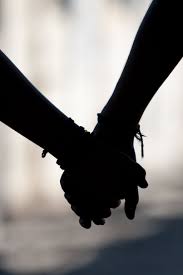 Institutionnalisation efficace pour la gestion des E-Déchets.
Politiques et stratégies spécifiques à mettre en place dans les pays africains.
Participations améliorées des parties prenantes dans la planification, la conception et la mise en œuvre collective de ce qui est convenu
Permettre au niveau supérieur (gouvernements, blocs régionaux, etc.) en Afrique de collaborer et d'avoir un objectif  clair sur ​​la gestion des E-Déchets puisque c'est une menace pour notre environnement.
L'environnement est contagieux. Les parties prenantes doivent participer en région et à l’international pour discuter de ces questions. Il s’agit d’aider à apprécier la gravité du problème et de créer des synergies pour les solutions.
Le gouvernement devrait envisager des mesures incitatives et des mécanismes de financement pour les entrepreneurs qui pourraient être attirés par ce secteur.
Un programme de formation et des efforts de qualité sont nécessaires à tous les niveaux
Les pays africains qui n'ont pas signé la Convention de Basel ou Bamako sont priés de le faire afin d'éviter les équipements transfrontaliers dangereux
MERCI.

MUrakoze cyane !

THANK YOU